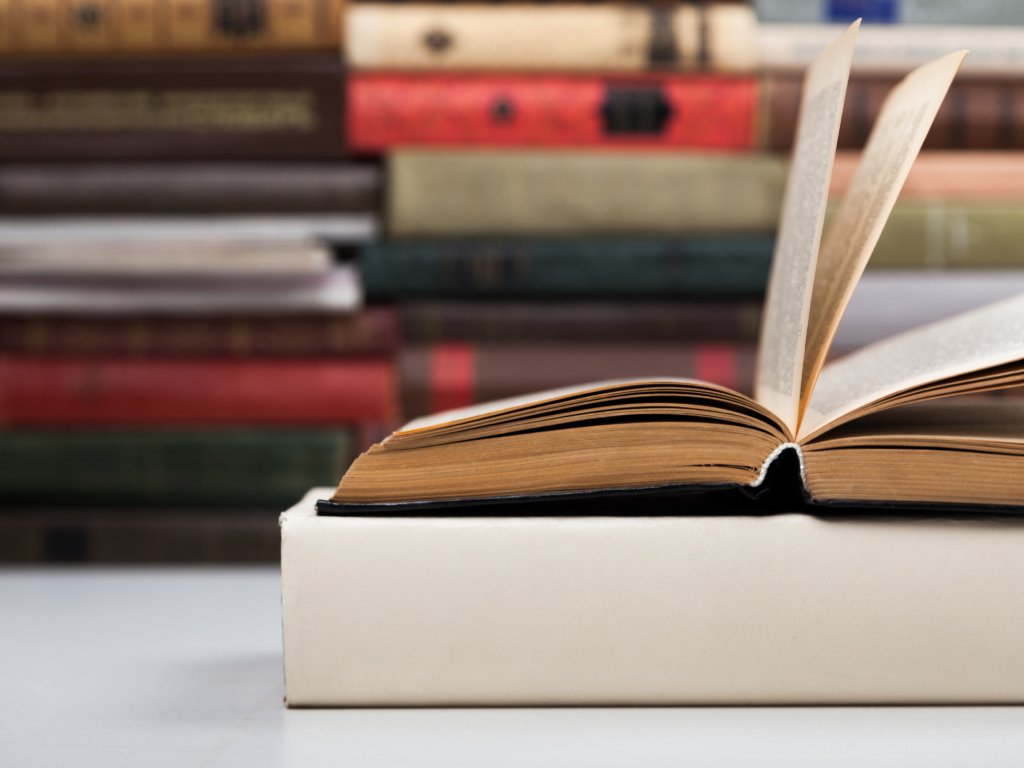 NAVIGATING THE ADMINISTRATIVE
 SIDE OF YOUR EDUCATION
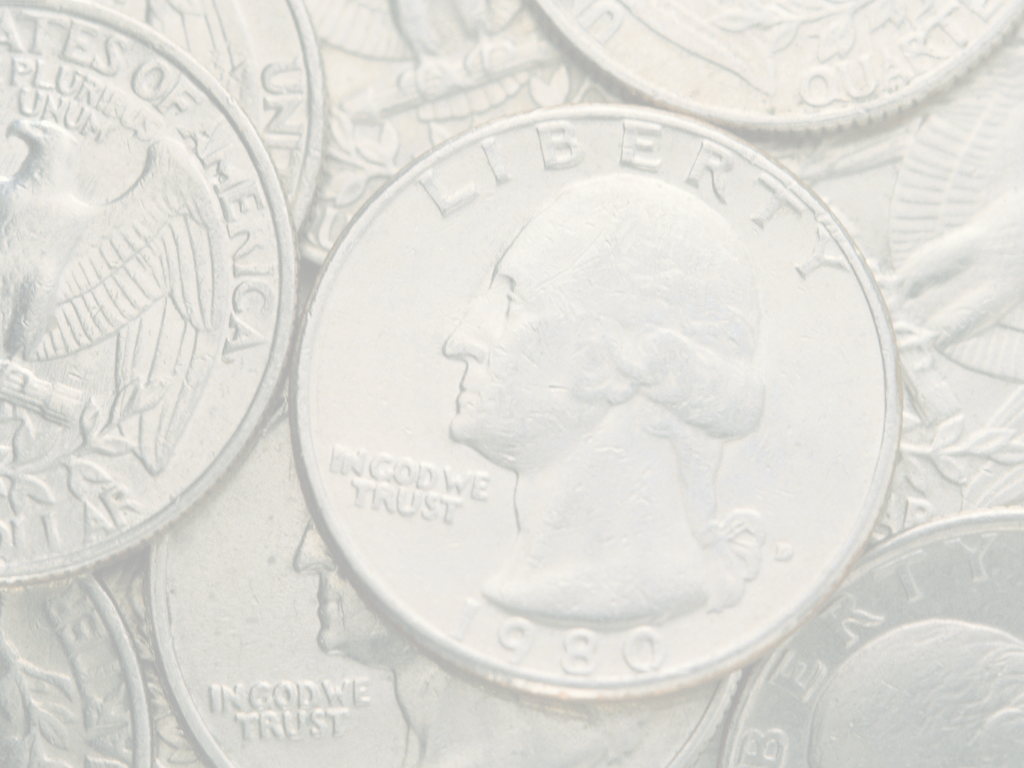 FUNDING YOUR DEGREE
There are a wide variety of funding opportunities available to graduate students at Arkansas Tech including assistantships, scholarships, and grants. In addition, students can apply for work-study positions and loans through the Financial Aid Office.
EXPLORE THE LINKS BELOW TO LEARN MORE
Assistantship Opportunities
Grants and Scholarships
Professional Development & Research Funds
Financial
Aid
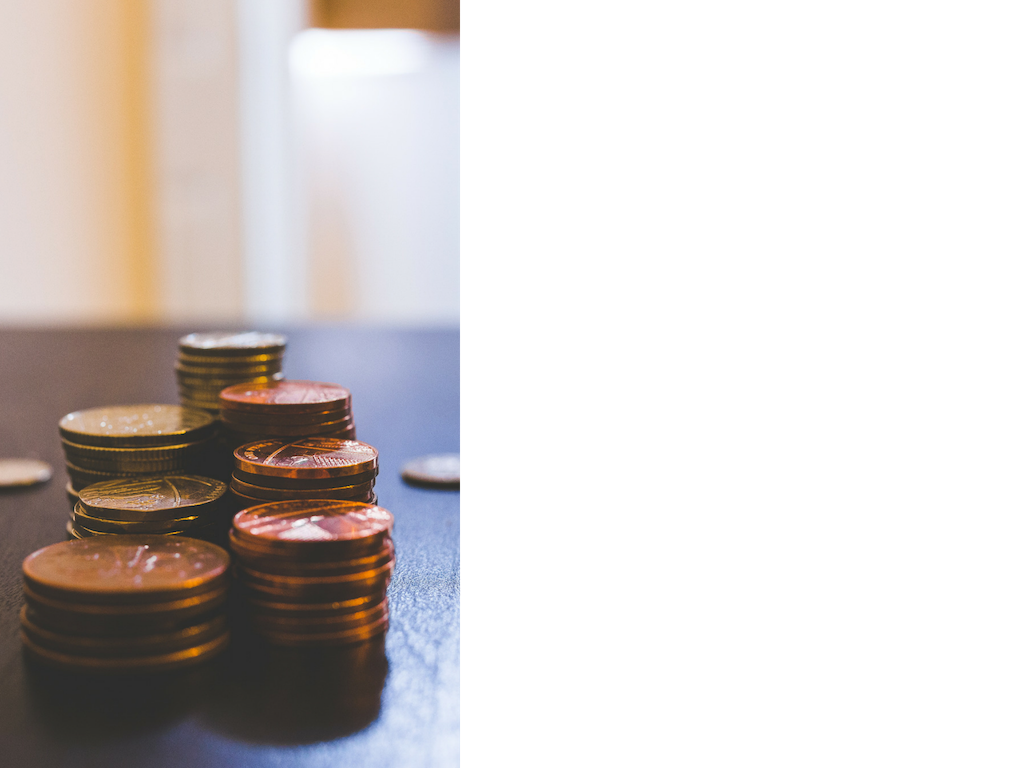 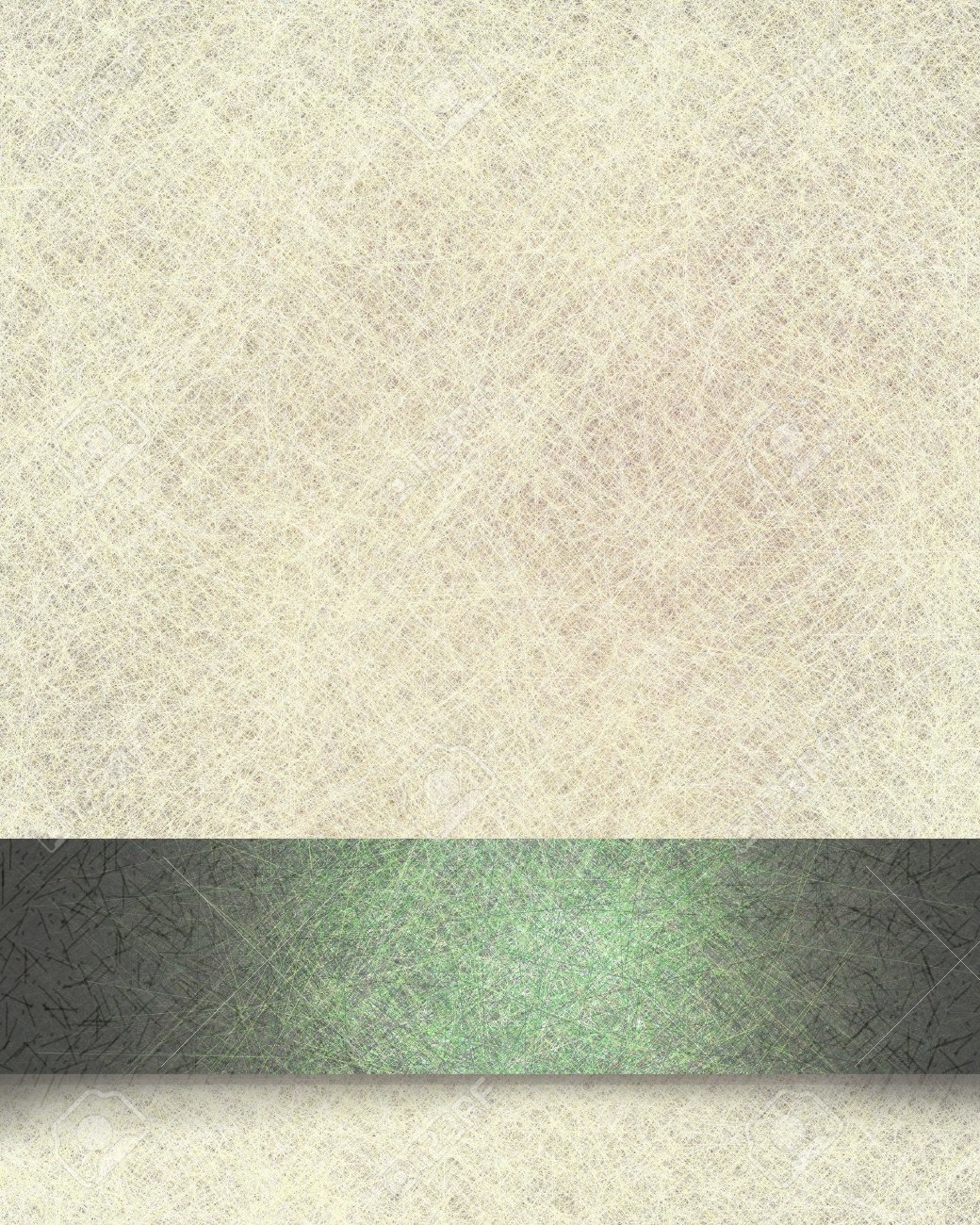 PAYING TUITION AND FEES
Payment of tuition and all other fees and charges, including room and board charges for students in residence halls, are due and payable prior to the beginning of each term. Financial settlement may be made by personal payment or authorized financial aid (loans, scholarships, grants, third parties, etc.).
To pay online:
Log on to One Tech
Select the "Tuition & Aid" tab
Review a detailed summary of your tuition and fees in "My Account"
Select the payment plan that works best in "Payment Options" OR
Pay the entire balance in the "Pay Online" block
TO VIEW DETAILED PAYMENT PLANS, CLICK BELOW
Payment
Plans
STUDENT ACCOUNTS| BROWN HALL 124| (479)968-0271| BUSINESS.OFFICE@ATU.EDU
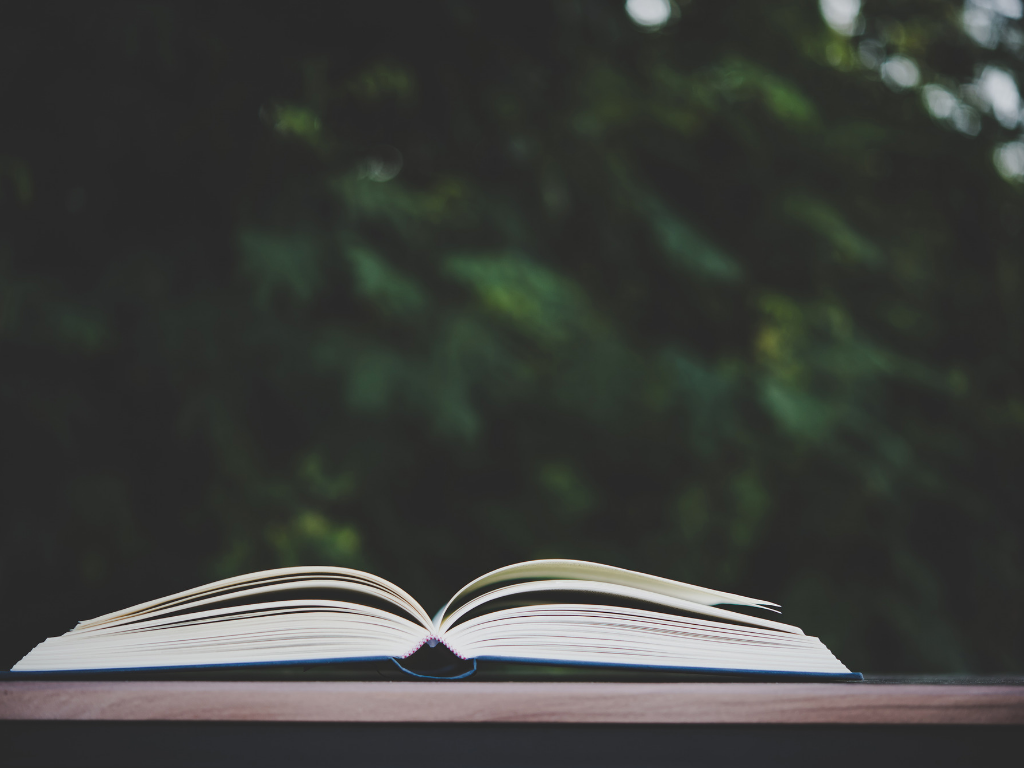 MAINTAINING GOOD ACADEMIC STANDING
To remain in good academic standing, students must maintain a cumulative grade point average of at least 3.0 after admission to a graduate degree program at Arkansas Tech University. For more information, including guidelines for academic probation and incomplete grades, visit the Graduate Course Catalog.
CLICK THE LINK BELOW TO VISIT THE GRADUATE CATALOG
Graduate Catalog
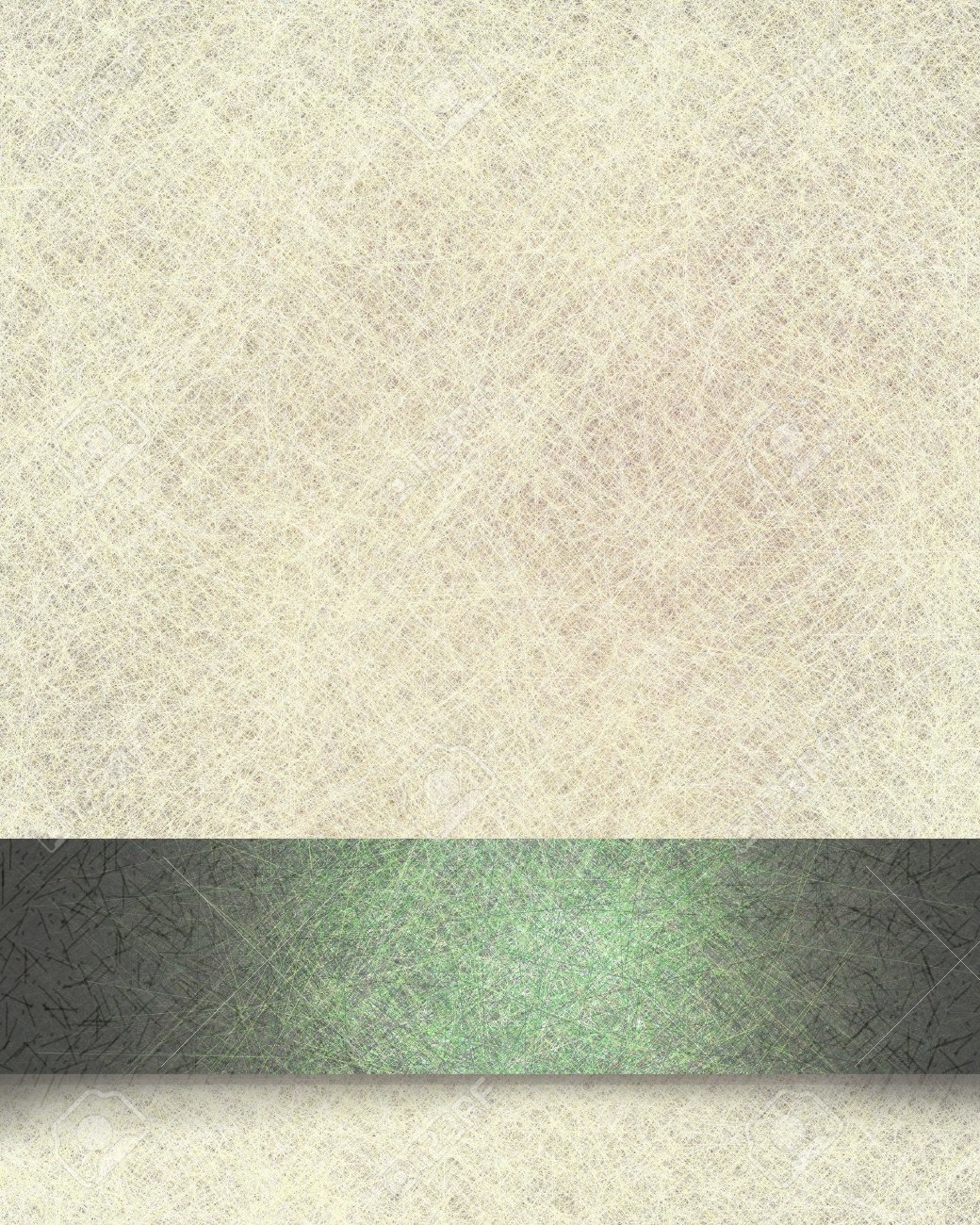 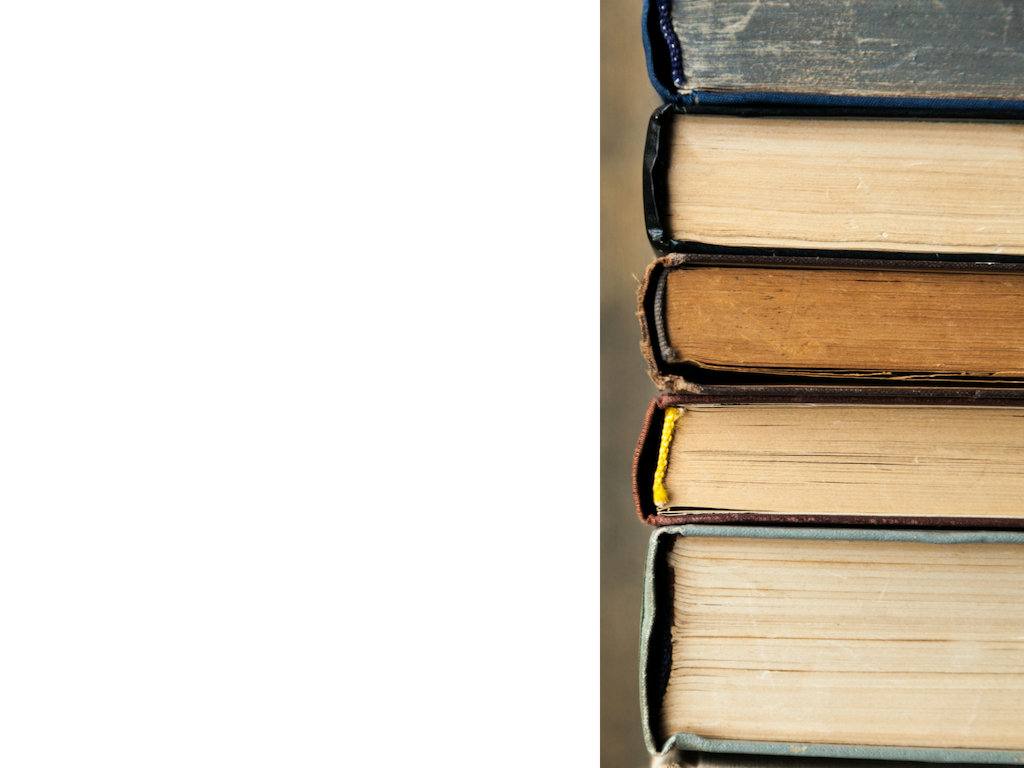 COURSE LOAD REQUIREMENTS
A graduate student will be considered full-time if enrolled for nine or more hours of credit during each of the three semesters (fall, spring, or summer). 

Graduate Assistants will be considered full-time if carrying six or more credit hours. Students receiving financial aid should check with the Financial Aid office for requirements necessary to be considered a full time student. Graduate Assistants must maintain a 3.0 GPA to eligible for reappointment. 

Permission to take more than the maximum load of 12 hours a semester requires the written approval of the student's advisor, program director, and Graduate College Dean
GRADUATE COLLEGE | TOMLINSON 113 | (479)968-0398 | GRADCOLLEGE@ATU.EDU
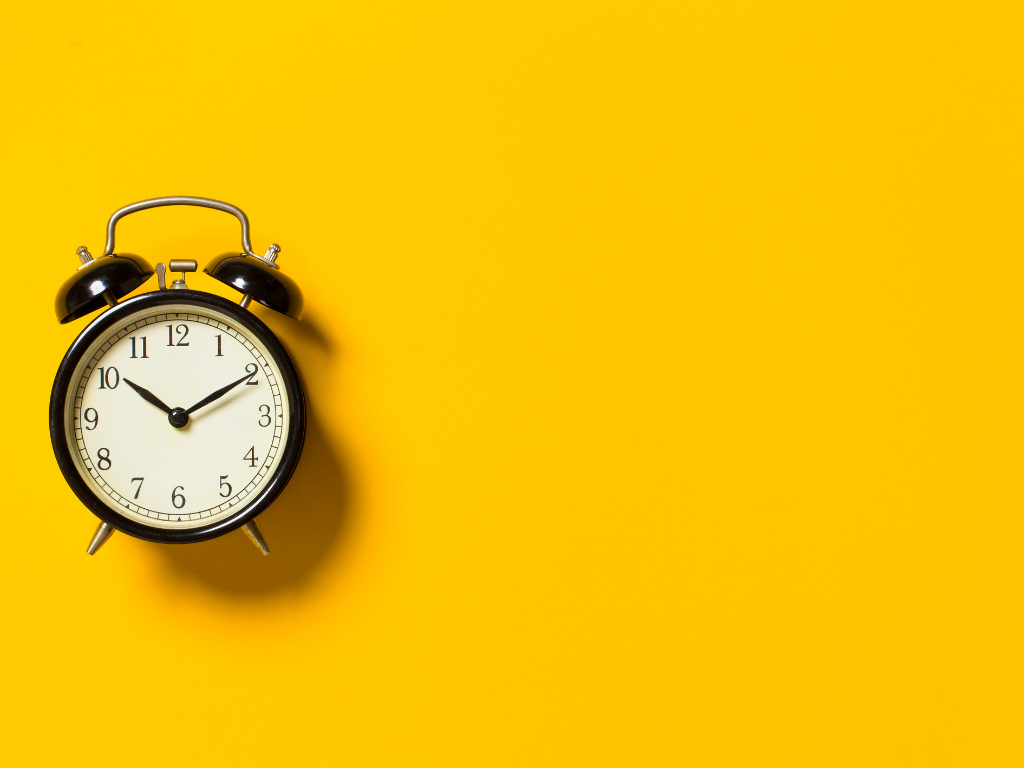 TIME TO DEGREE: ESTIMATES AND LIMITS
Most master's degrees require 30 to 36 semester credit hours. Students enrolled full-time with continuous enrollment may potentially complete their degrees in 18 months to 2 years. The average completion rate is 2 to 3 years.

The Ed.D. in School Leadership requires the completion of 63 credit hours above the Master’s degree. A student may enter the program with only a Master’s degree. Those students may complete the program in nine semesters. If a student has completed an Ed.S. degree from an accredited university program, that student may enter the program needing only six semesters to complete the degree. 

Students must complete all degree requirements with six years from the time conditional or unconditional admission to the program was granted. See specific programs for special requirements.
ATU Graduate Degree Programs